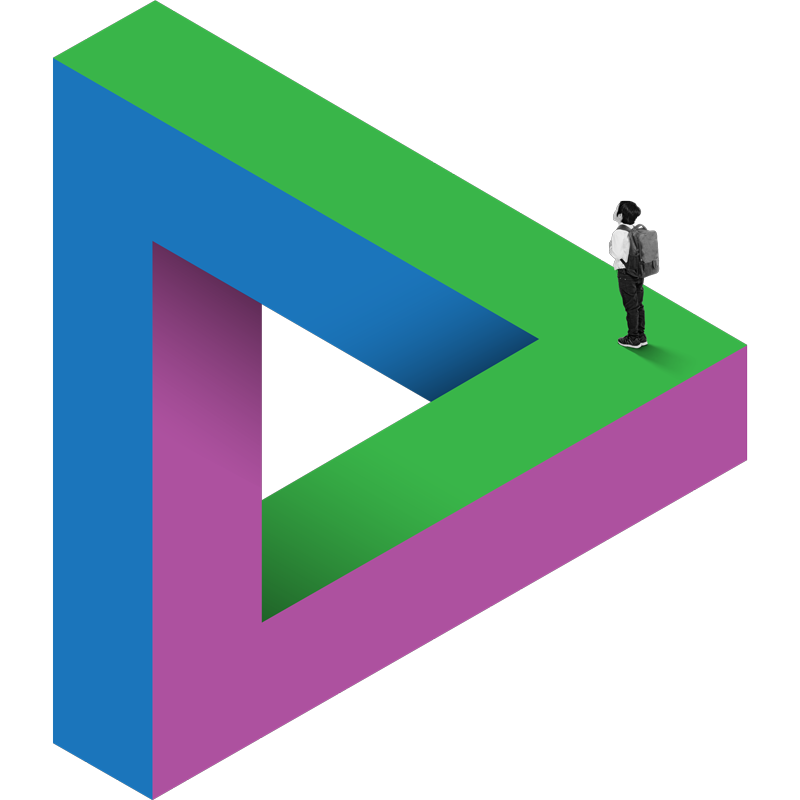 DIGITALNA PROVJERA ZNANJA
Tomica Turković, mag. fizike
OŠ „Vladimir Nazor” Križevci
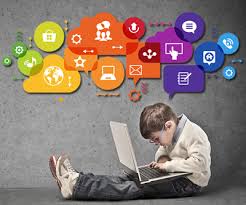 SVIJET U KOJEM ĆE ŽIVJETI NAŠA DJECA MIJENJA SE ČETIRI PUTA BRŽE OD NAŠIH ŠKOLA
Pisana provjera znanja u svakom nastavnom predmetu je zasigurno najvažniji način provjere znanja učenika
 
Provjerava se razina usvojenog znanja svakog učenika i dobiva se povratna informacija o usvojenosti znanja u razredu kao cjelini 

- Provjere znanja predstavljaju završetak logičkog slijeda poučavanja, uvježbavanja i usustavljivanja gradiva za učenike te potvrdu o odnosu uloženog rada i ostvarenog rezultata
VRSTE PROVJERA ZNANJA

Dijagnostička (provjera trajnog znanja bez pripreme, temeljna znanja) 
Inicijalna (provjerava stečena znanja uz prethodno ponavljanje i usustavljivanje gradiva)
Redovita pisana provjera
Ispravak pisane provjere
Kratka pisana provjera
Polugodišnja
Godišnja
Pisani dio popravnog ispita
Kod sastavljana pisanih provjera zadaci bi trebali biti:

- primjerene težine 
- stupnjevani od lakšeg prema težem kako bi prema kriterijima ocjenjivanja provjerili učenička postignuća 
- ciljani uz ranije postavljene očekivane obrazovne ishode  
- primjenjivi u svakodnevnom životu 
- jasno napisani, precizni i nedvosmisleni 
- rješivi u zadanom vremena
Pitanja koja si postavlja nastavnik pri izradi i evaluaciji pisanih provjera :

broj zadataka 
složenost zadataka 
vrsta zadataka 
potrebno vrijeme 
zadatak za peticu 
korištenje formula
korištenje kalkulatora
bodovanje: postotci ili skala bodova za ocjenjivanje …
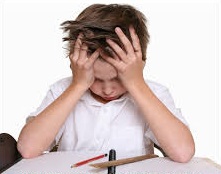 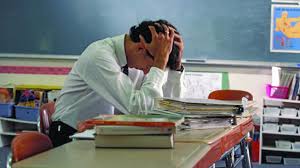 KLASIČNA PISANA PROVJERA VSDIGITALNA PISANA PROVJERA
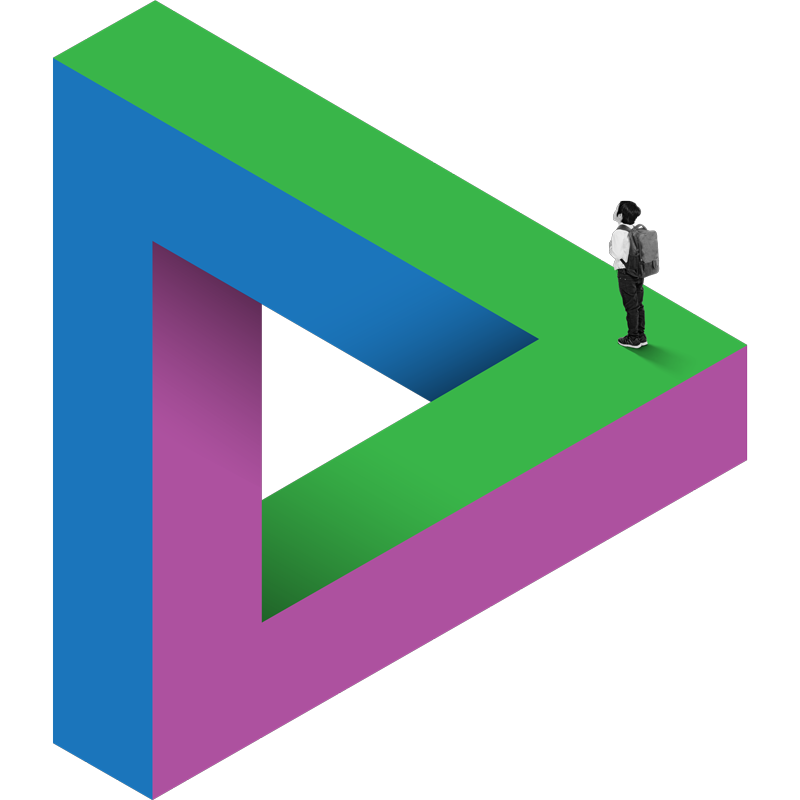 VS.
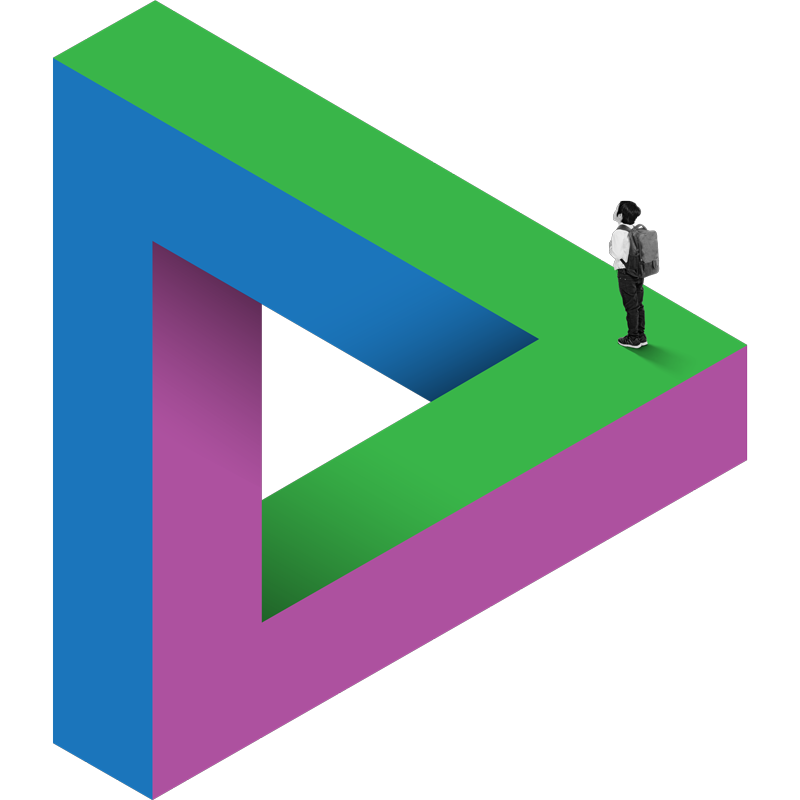 VS.
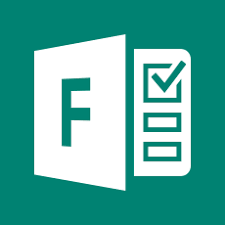 RJEŠENJE PROBLEMA:
Microsoft Forms
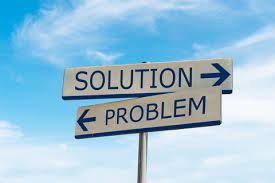 ŠTO MOŽETE MICROSOFT FORMS-om
stvarati upitnike, testove i ankete te jednostavno pogledati rezultate u stvarnom vremenu
pozivati druge da odgovore na obrazac pomoću bilo kojeg web-preglednika, čak i na mobilnim uređajima
koristiti ugrađenu analitiku za procjenu poslanih odgovora
izvesti podatke obrasca, kao što su rezultati testa, u Excel tablice radi dodatne analize ili ocjenjivanja
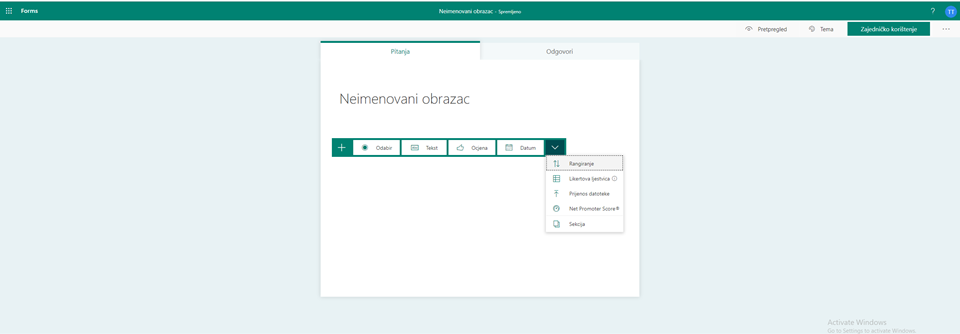 ZA ANKETE
Ocjena
Datum
Likertova ljestvica
Net Promoter Score
ZA PROVJERE ZNANJA
Odabir
Tekst
Rangiranje
IZGLED PISANE PROVJERE NA RAČUNALU ILI TABLETU
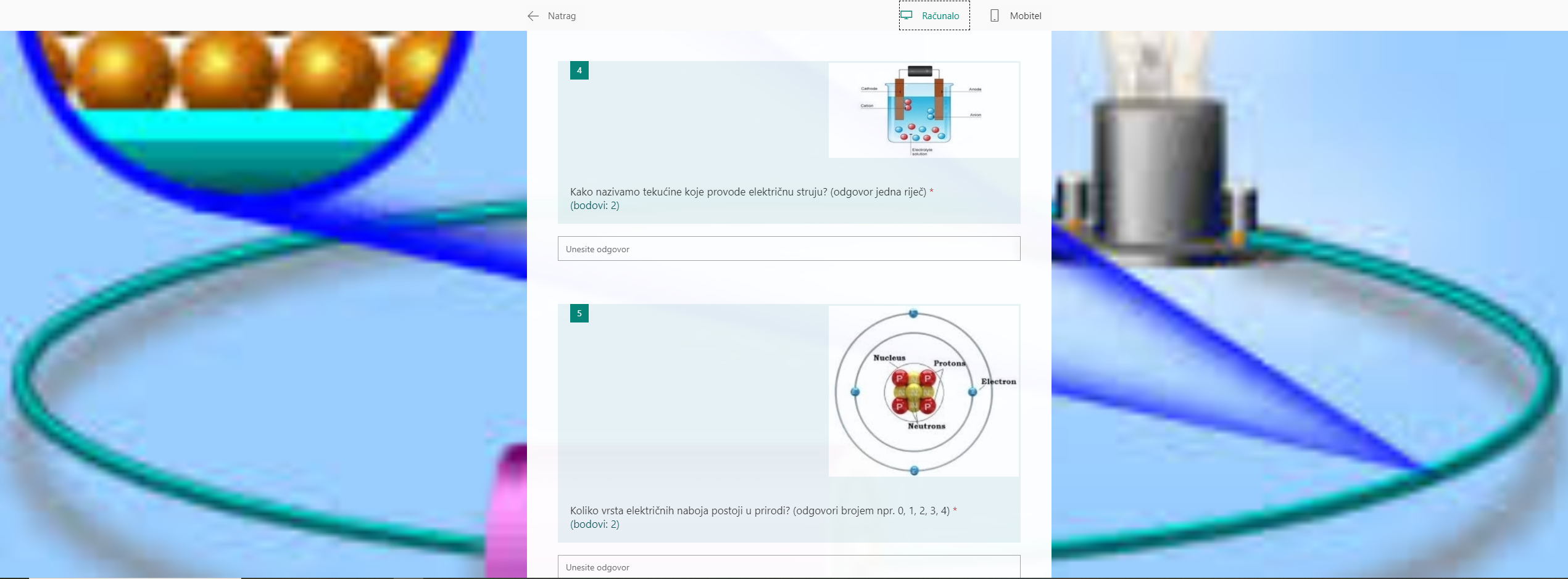 ZA ANKETE
Ocjena
Datum
Likertova ljestvica
Net Promoter Score
ZA PROVJERE ZNANJA
Odabir
Tekst
Rangiranje
IZGLED PISANE PROVJERE NA MOBITELU
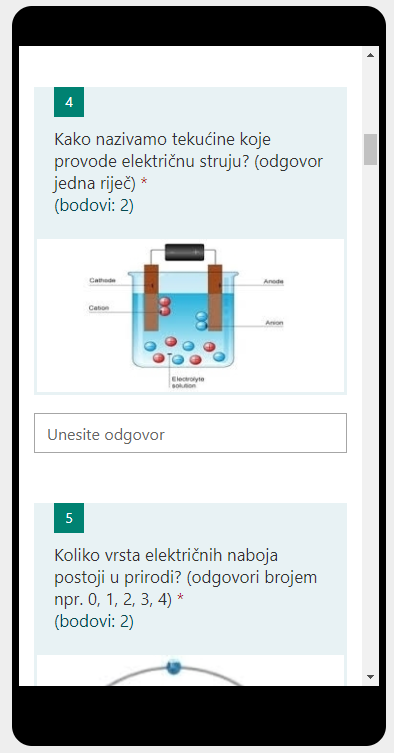 ONLINE ISPITI ZNANJA
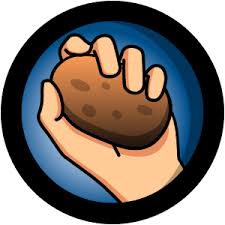 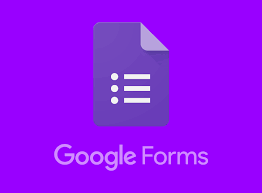 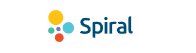 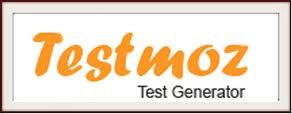 ONLINE ISPITI ZNANJA
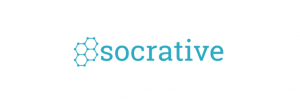 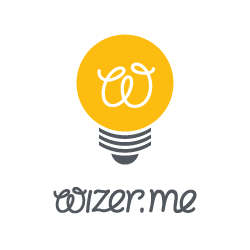 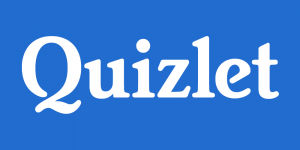 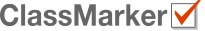 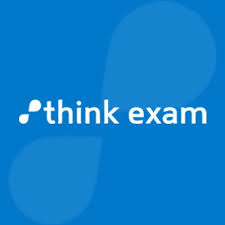 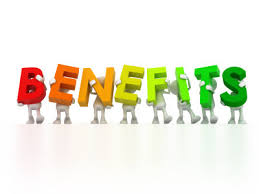 PREDNOSTI FORMS-A U ODNOSU NA DRUGE
SLIČNE APLIKACIJE
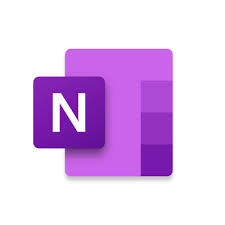 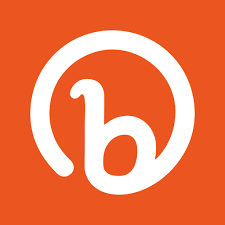 OSTALE PREDNOSTI
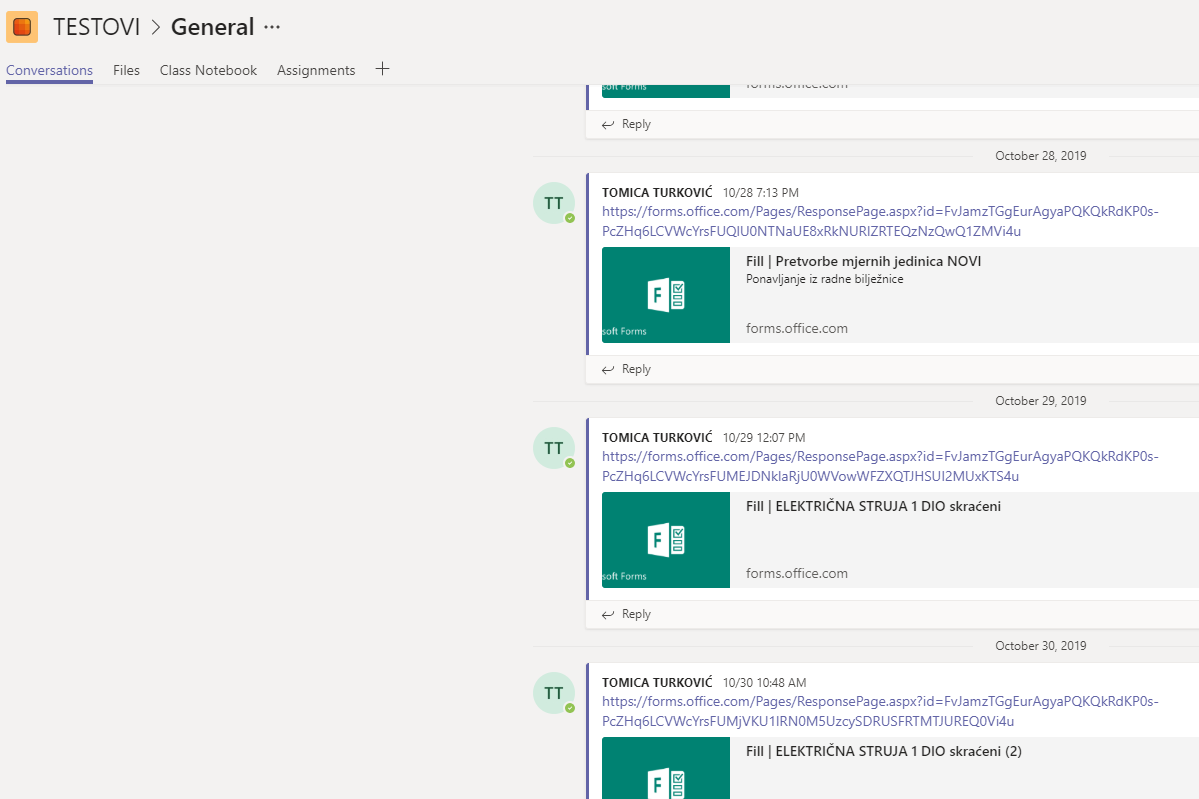 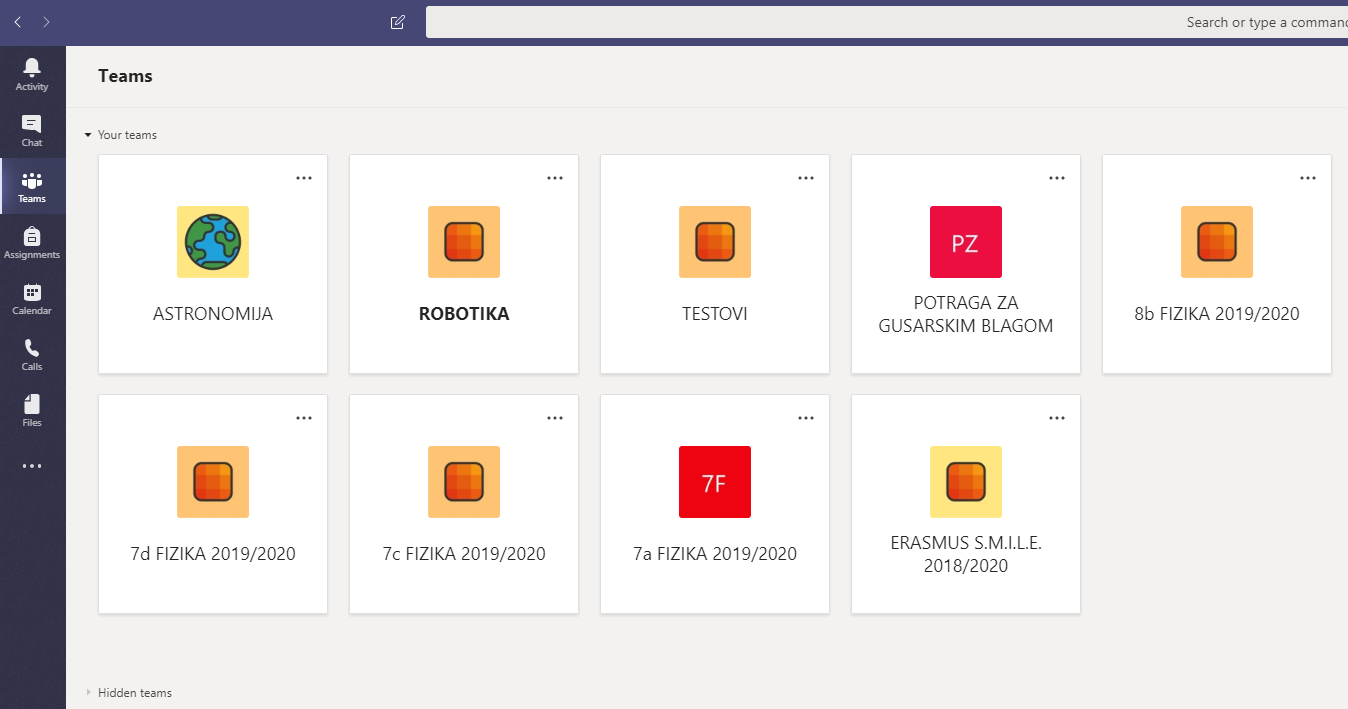 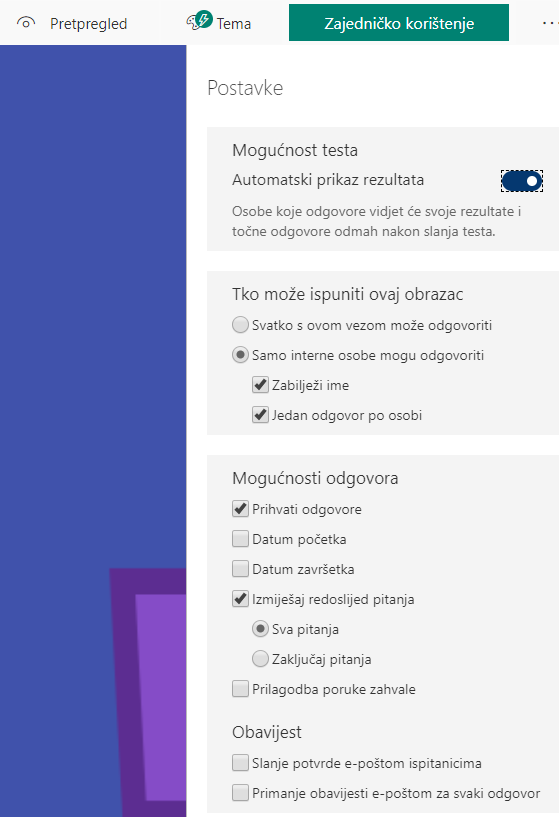 OSTALE PREDNOSTI
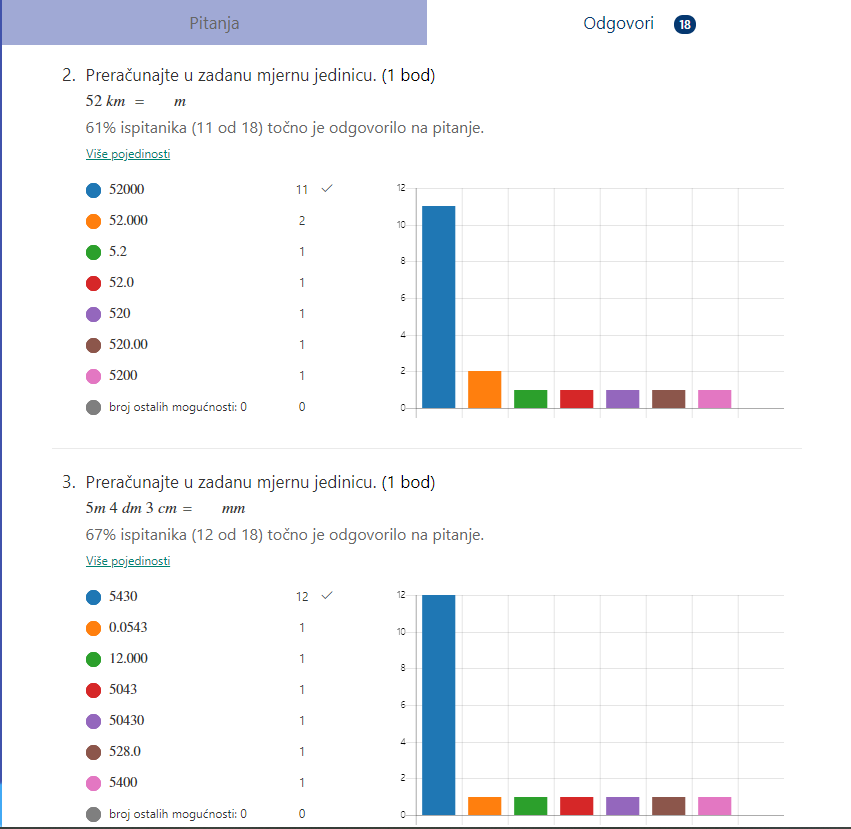 OSTALE PREDNOSTI
BRZA I LAKA IZRADA PISANE PROVJERE ZNANJA (dijagnostička, inicijalna, redovna, 
OGROMNA UŠTEDA „OSOBNE” ENERGIJE NA ISPRAVLJANJE
EKOLOŠKI PRIHVATLJIVIJE OD KOPIRANJA
UČENIK SE LOGIRA NA PISANU PROVJERU POMOĆU ETTAEDU – SIGURNOST
BRZA I DETALJNA ANALIZA PISANE PROVJERE – ODMAH NAKON PREDAJE
PREDNOSTIKORIŠTENJA DIGITALNIH PROVJERA ZNANJA:
6.   UZ PITANJE MOŽETE STAVITI SLIKU ILI VIDEO
NE MORATE RADITI GRUPE JER SU REDOSLIJED PITANJA I ODGOVORA NASUMIČNA (paziti)
LAKO JE NAPRAVITI IZMJENE PROVJERE ZA POJEDINE RAZREDNE ODIJELE
https://www.youtube.com/watch?v=JiqxYPh3E1E&rel=0
PREDNOSTIKORIŠTENJA DIGITALNIH PROVJERA ZNANJA:
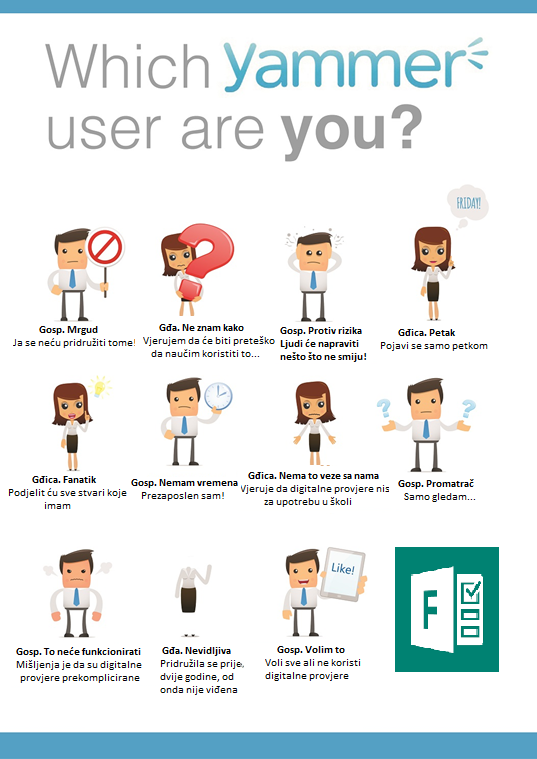 PITANJA?